نصيحة السلامة من شركة تنمية نفط عمان
استخدم هذا التنبيه : ناقشه في الاجتماع الصباحي وفي اجتماعات الصحة والسلامة والبيئة – وزعه على المقاولين – انشره على لوحات إعلان الصحة والسلامة والبيئة – اجعله جزءً من البرنامج التعريفي للصحة والسلامة والبيئة
التاريخ 9/1/2015 
الوفاة غير العرضية 	

ما الذي حدث؟ 

في حوالي الساعة 01.00 صباحا ، سمع ثلاثة من الزملاء في الغرفة صوتاً يصدر من زميل لهم فاستيقظوا ليجدوه يرتجف ويده على صدره فبدأوا في تهدئته وبعد عدة دقائق توقف عن الارتعاش وتمكن من الاستجابة اللفظية لهم. سأله زملاءه في الغرفة عما إذا كان يحتاج للمساعدة الطبية ولكنه رفض وأبلغهم بأن كل شيء على ما يرام . في حوالي الساعة 05.40 صباحاً ، تبين لأصحابه أنه لا يستجيب وأن جسمه متخشب وبارد وليس هناك نبض وكانت حدقتا العين ثابتتان ومتوسعتان ومن ثم تم إعلان وفاته . 

الدرس المستفاد من الحادثة:
يجب إبلاغ خدمات الطوارئ بأي حالة طبية غير طبيعية 
عند تقييم الضحية ، قم بإبلاغ الفريق الطبي في نفس الوقت 
يجب أن لا يتم التهاون في التعامل مع الأعراض المبكرة للحالة . 
يجب تشجيع الموظفين على الإستمتاع بالإجازة السنوية في موعدها المحدد.
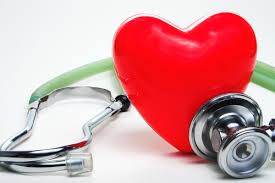 يجب إبلاغ خدمات الطوارئ بأي حالة طبية غير طبيعية
Contact:  MSE34 for further information 		Learning No 02                                                            01/01/2015
إدارة المعارف
استخدم هذا التنبيه – وزعه على المقاولين – انشره على لوحات إعلانات الصحة والسلامة والبيئة
التاريخ 1/1/2014 
الوفاة غير العرضية 

كدرس مستفاد من هذه الحادثة ولضمان التطوير المستمر فإن على مديري العقود مراجعة عملية إدارة المخاطر والتأثيرات الخاصة بالصحة والسلامة والبيئة مقابل الأسئلة الواردة أدناه:

هل يجري كافة الموظفين الفحص الطبي الدوري؟ 
هل يعرف الموظفون كيفية  الإبلاغ عن الحالات الطبية؟
هل يتحصل الموظفون إجازتهم كل عام ؟
Contact:  MSE34 for further information 		Learning No 02                                                            01/01/2015